Модели атома
Развој представа о атому
“чврсте лопте” (440 BC-1904 АC), Леукип и Демокрит
“пудинг са шљивама” (1904-1911) - Томсон
“нуклеарни модел” (1911-1913) , Радефорд
“планетарни-орбитални” (1913-1930), Бор
“модел електронских облака” (1926-данас), ...
2
[Speaker Notes: I just wanted to introduce to our five models so you’ll know where this presentation is going.]
Радефордов експеримент
3
DO NOT OPEN
RADIOACTIVE
MATERIAL
INSIDE
+
+
+
+
+
+
+
+
+
+
+
+
+
+
+
+
+
+
+
+
+
+
+
+
+
+
+
+
+
+
+
+
+
+
+
+
+
+
+
+
+
+
+
+
+
+
+
+
+
+
+
+
+
+
+
+
+
+
+
+
+
+
Радефордов експеримент са металном фолијом
старт
4
+
+
+
+
5
+
+
+
+
+
6
Радефордов модел атома
+
Већи део атома је празан простор.
Већи део масе атома као и + наелектрисање се налази у центру атома.
7
Шта не ваља код Радефордовог модела?
Привлачење негативних електрона и позитивног језгра. Зрачење је континуално. 
Проблем је што није континуално у пракси – зраче се одређене боје, то бар сви знамо!!!!
-
-
+
-
-
-
8
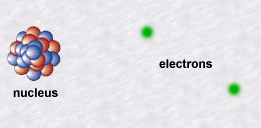 dopuštene putanje
elektroni
Jezgro
Борове идеје-планетарни модел
Електрони се крећу око језгра по стабилним орбитама и при том не емитују зрачење.
Електрон на таквој (стабилној) орбити има одређену енергију.
9
hf
Енергија се зрачи када електрони прелазе са више орбиту на нижу.
+
10
hf
+
11
Енергија се емитује као фотон енергије која је тачно једнака енергијској разлици нивоа
+
-
-
12
Водоник
и његов “отисак прста”
13
[Speaker Notes: .]